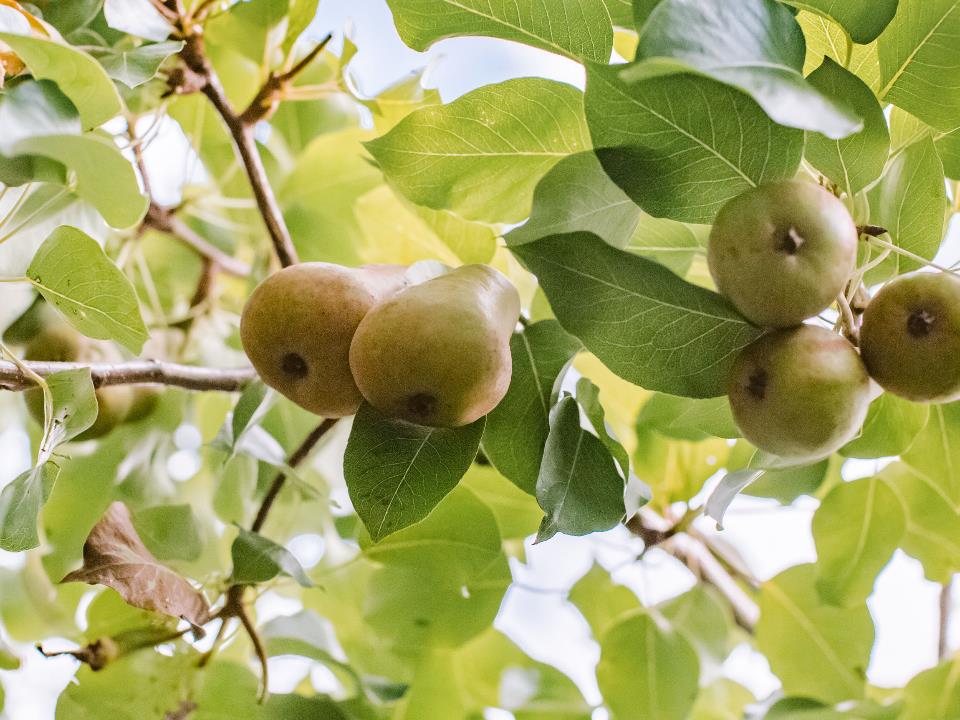 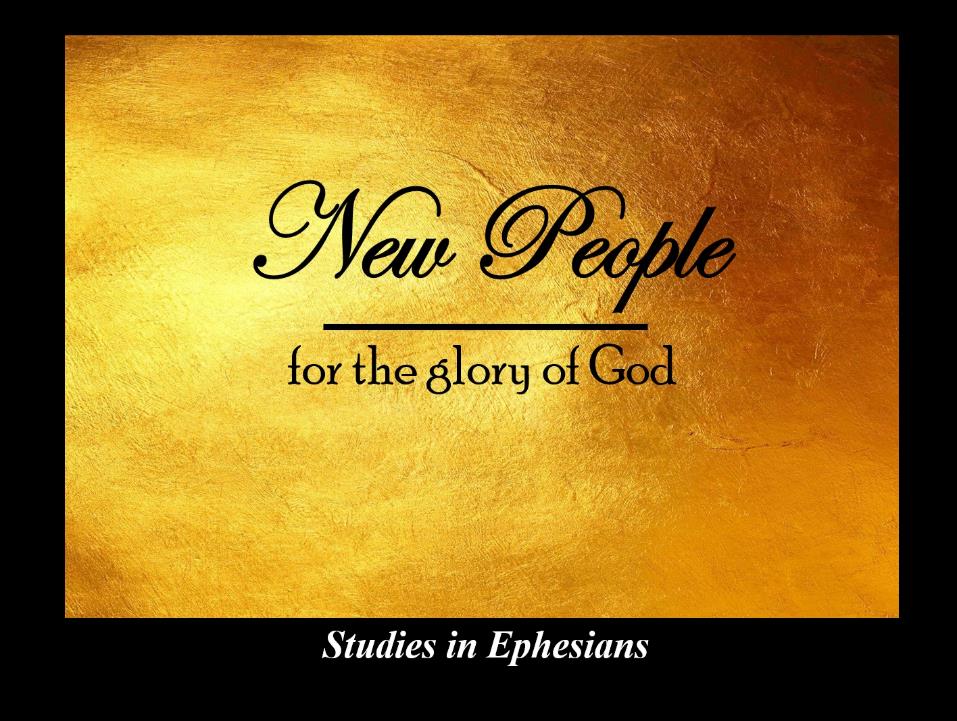 Who am I?
I am a blessed demonstration of God’s power
Who are we?
We are dead people made alive
We are a New Body of People in Christ
Ephesians 2:11-22
We were separated from God (Eph 2:11-12)
We were far from God Himself
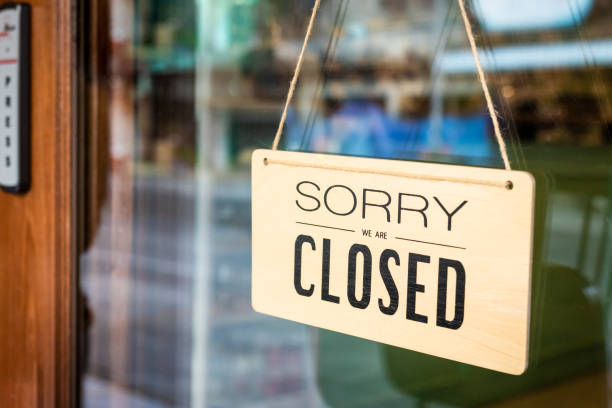 God
Talk-Reveal-Protect-Prosper
Abraham = Isaac = Jacob (Israel)
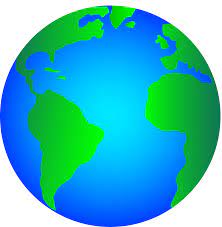 Everyone on earth
Jew
Gentile
We were separated from God (Eph 2:11-12)
We were far from God Himself
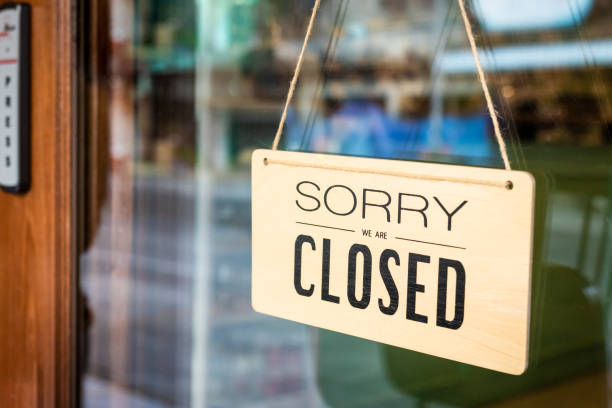 We were far from God’s elect people
We were far from God’s covenants
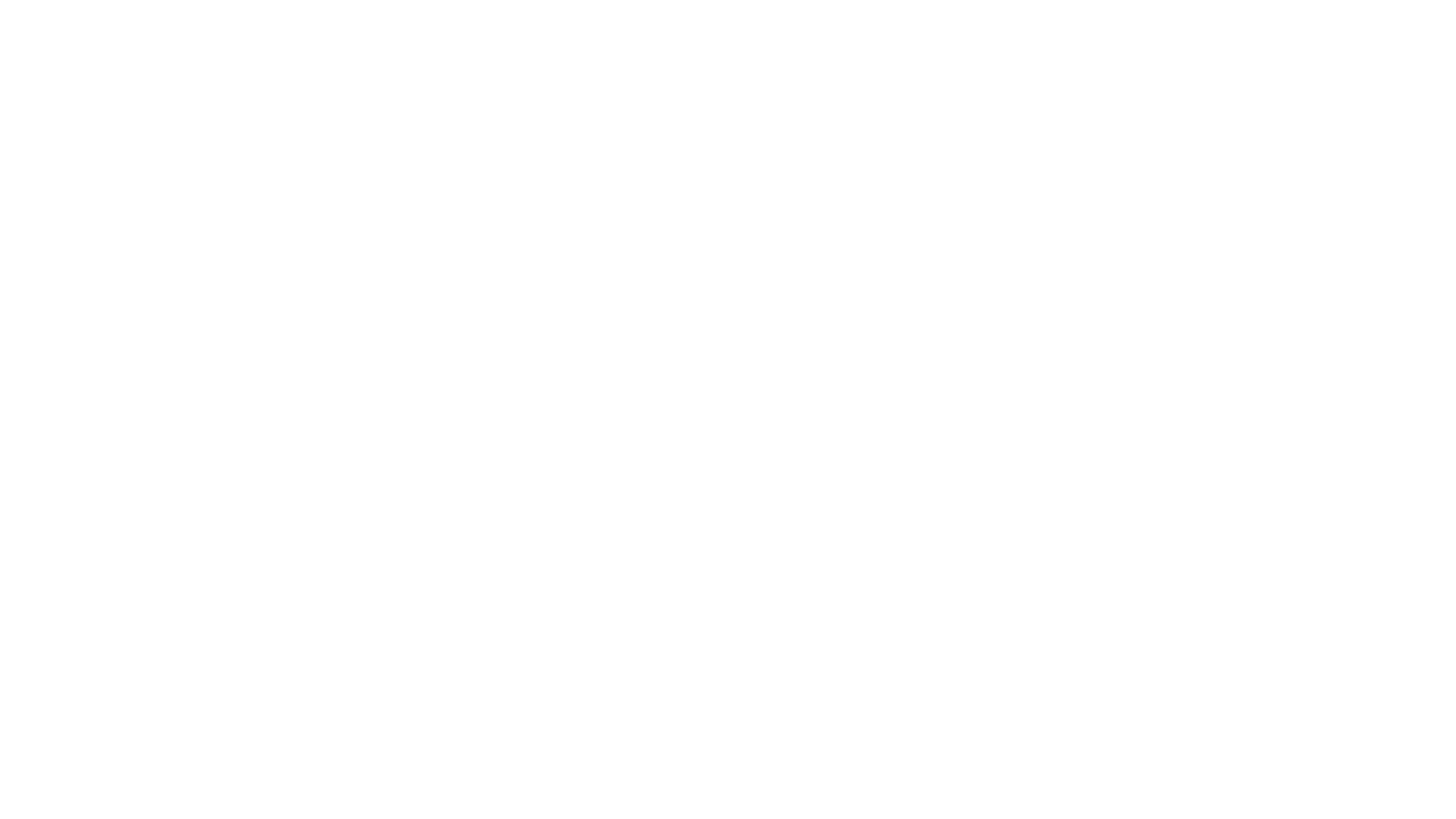 We are now brought near to God (Eph 2:13-18)
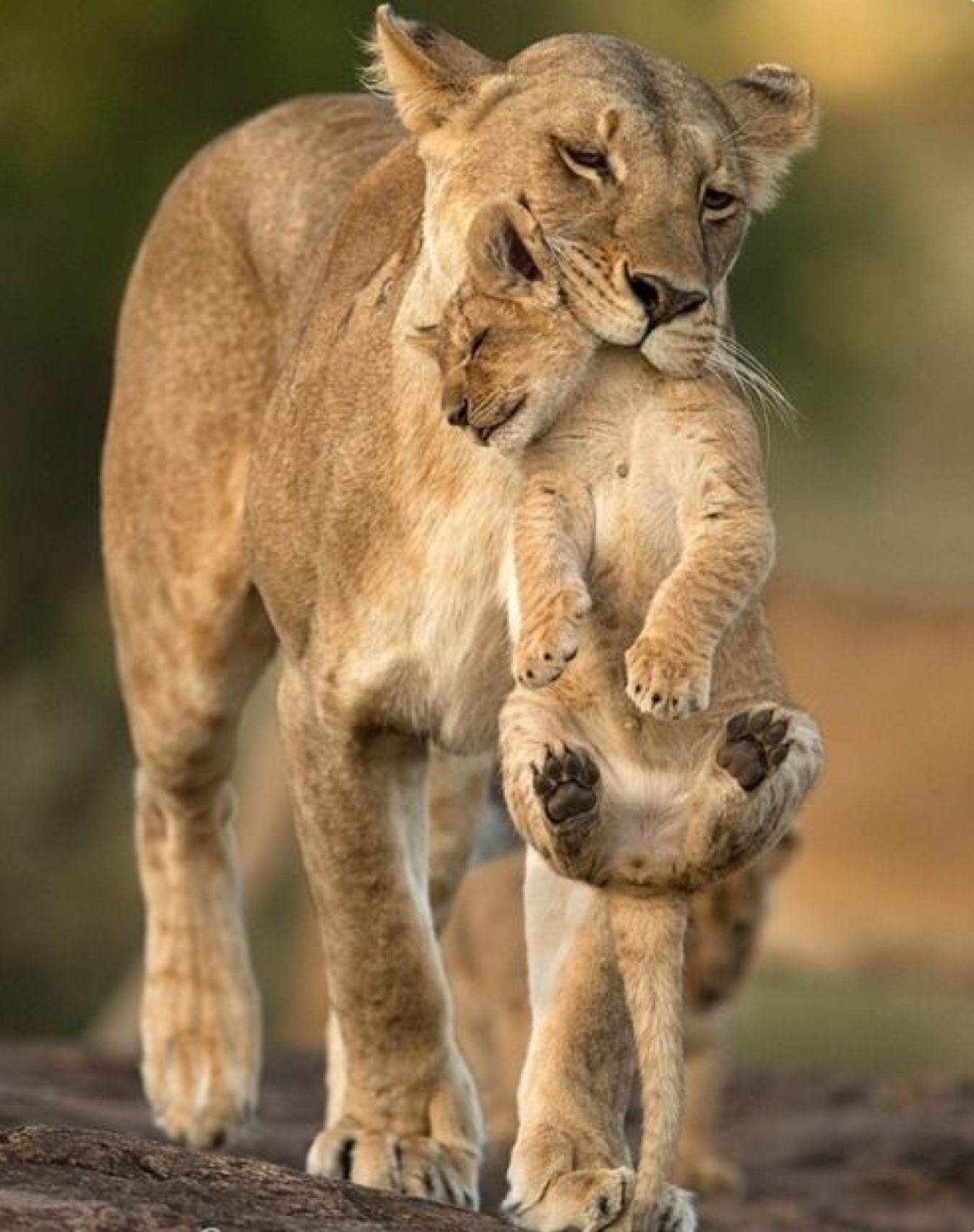 Christ makes peace with God by paying for our sin
Christ makes peace with God by fulfilling the Law
Christ makes peace with God by proclaiming the gospel message
We are built up in Christ (Eph 2:19-22)
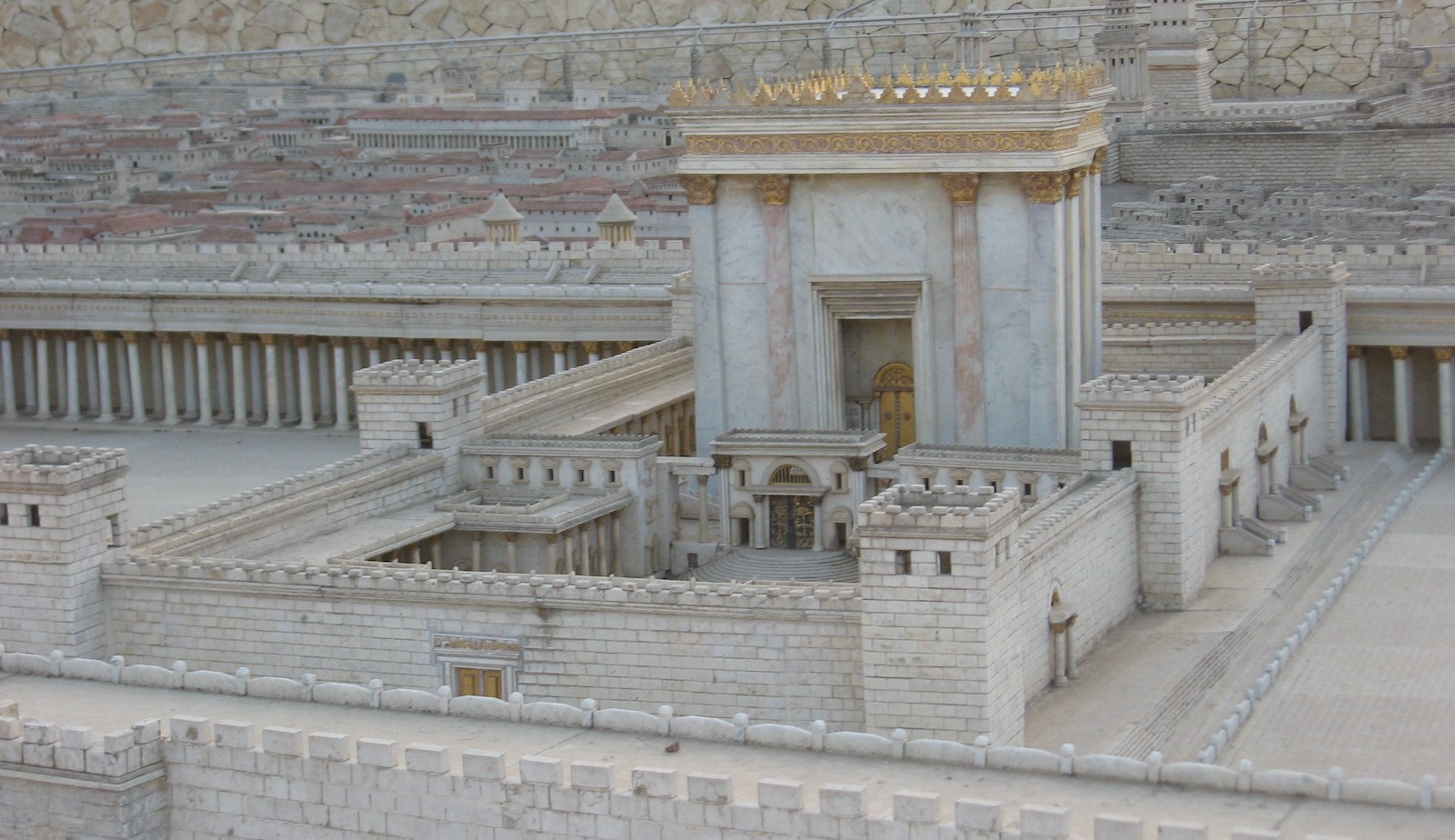 We are elevated to a new status (v. 19)
We become a dwelling place of God (vs. 20-22)